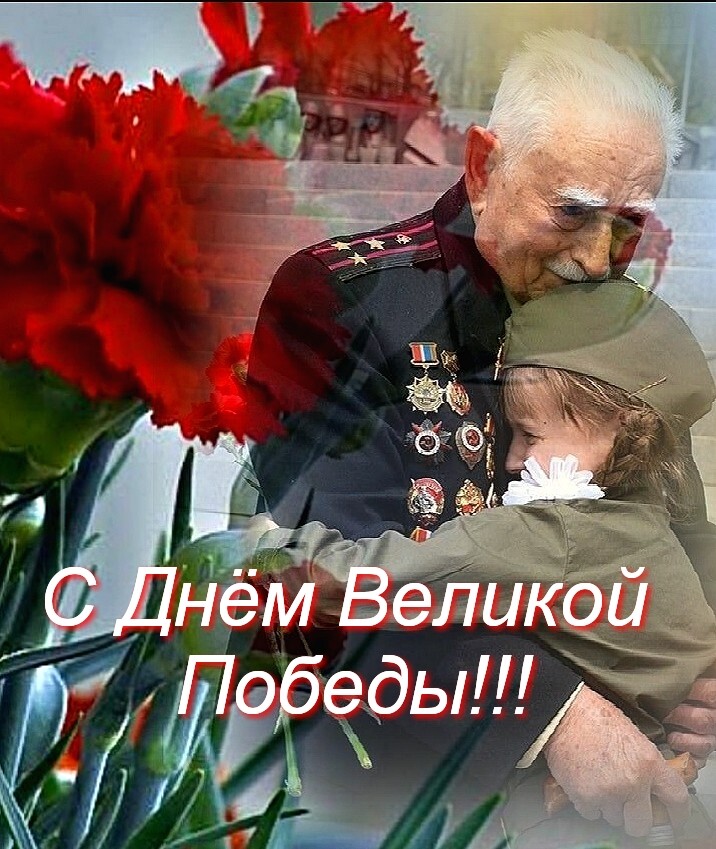 Группа  «Вишенки»  
Работу выполнила  -  Смирнова В.С.
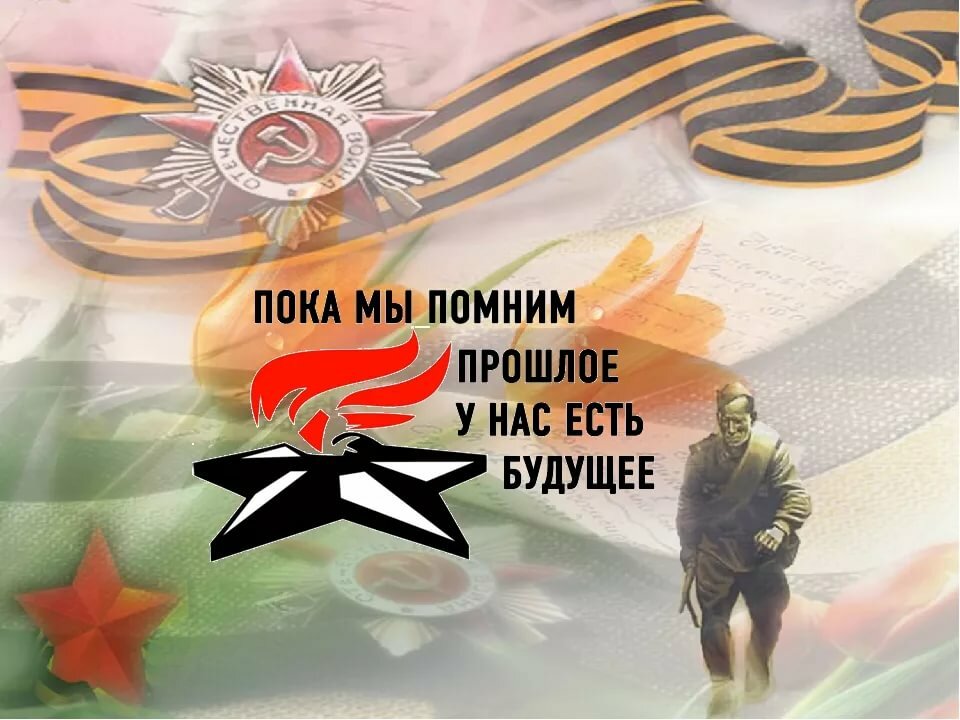 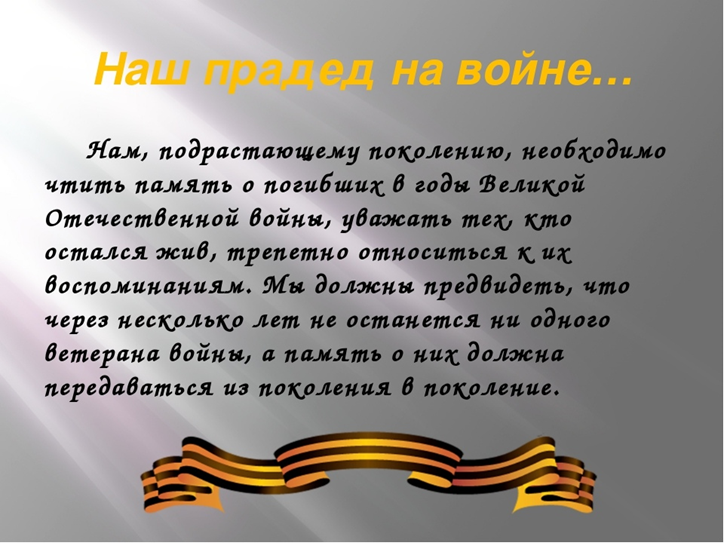 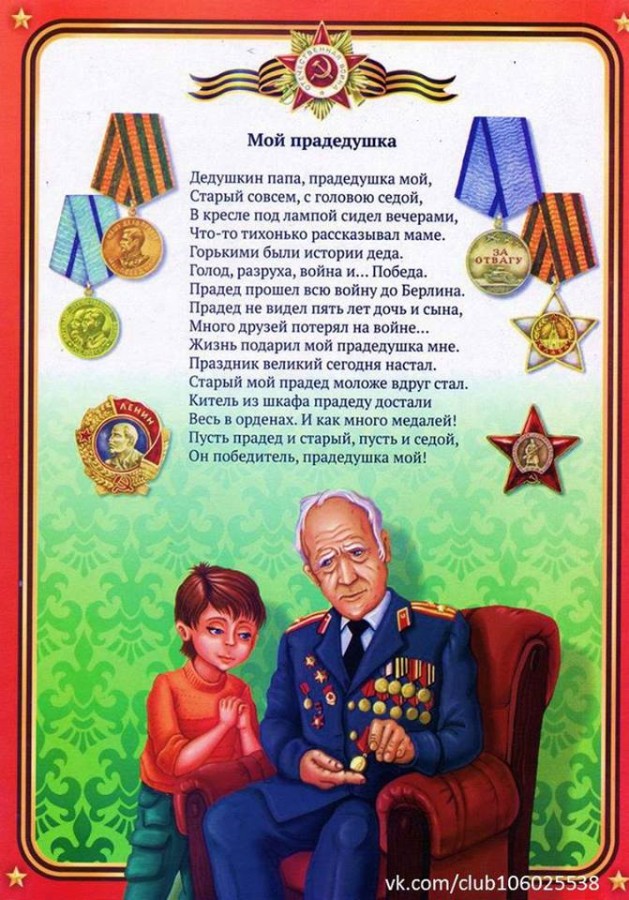 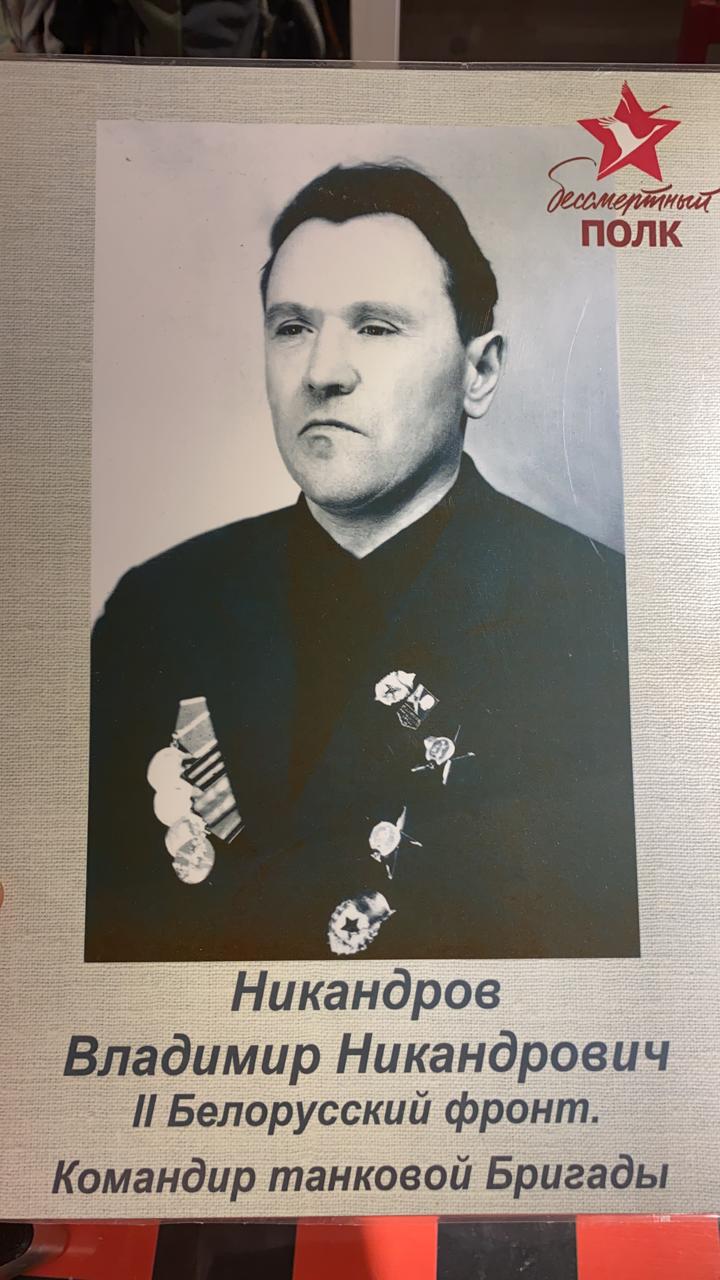 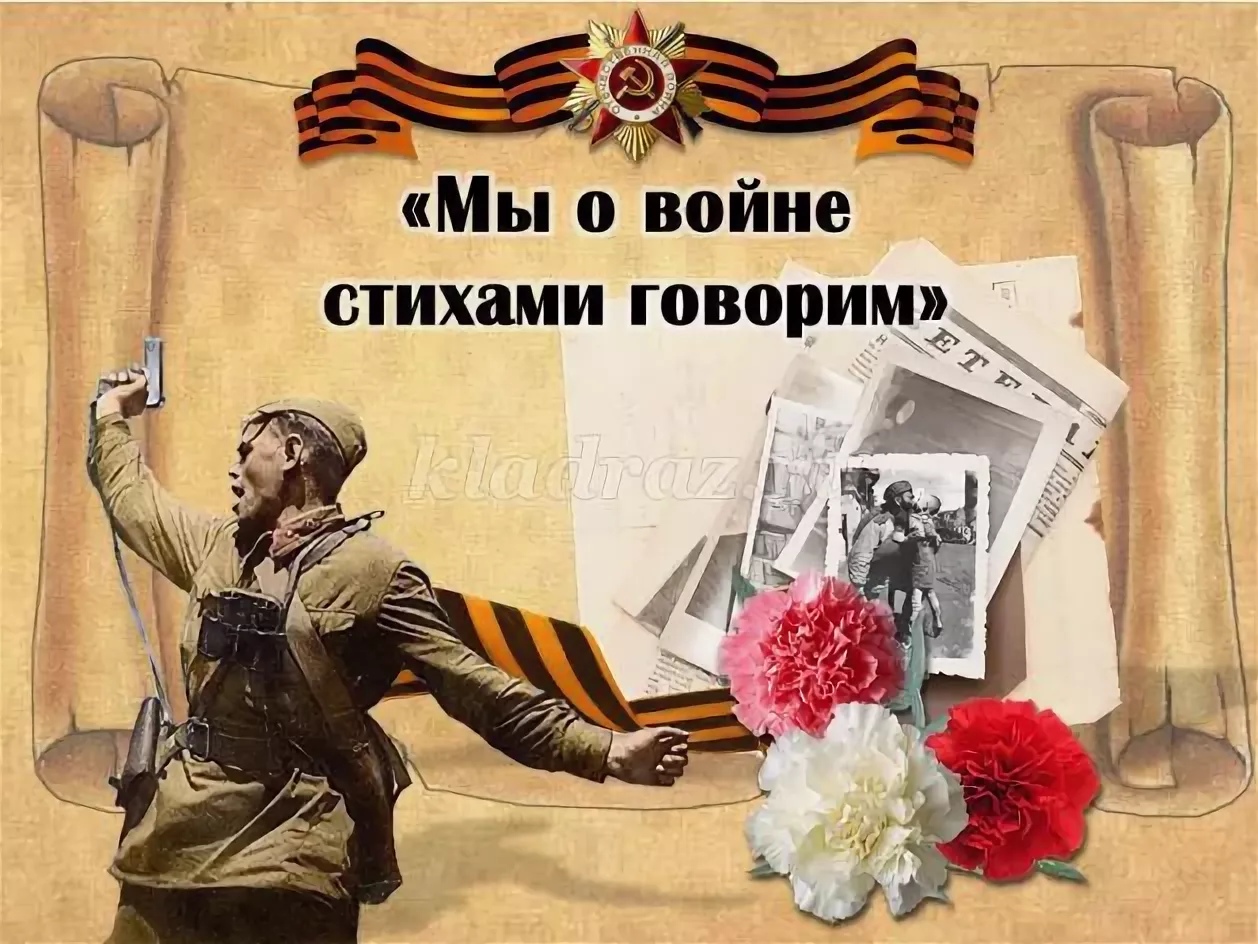 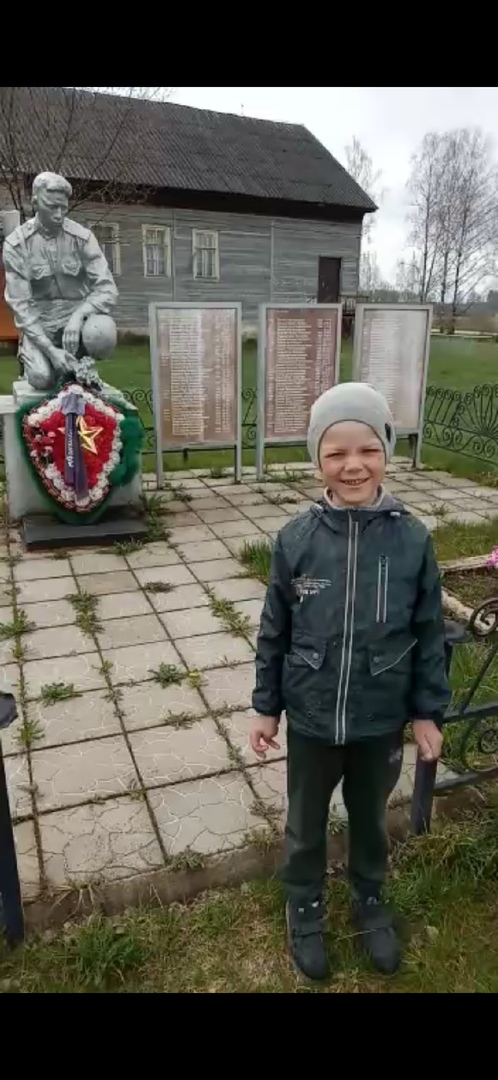 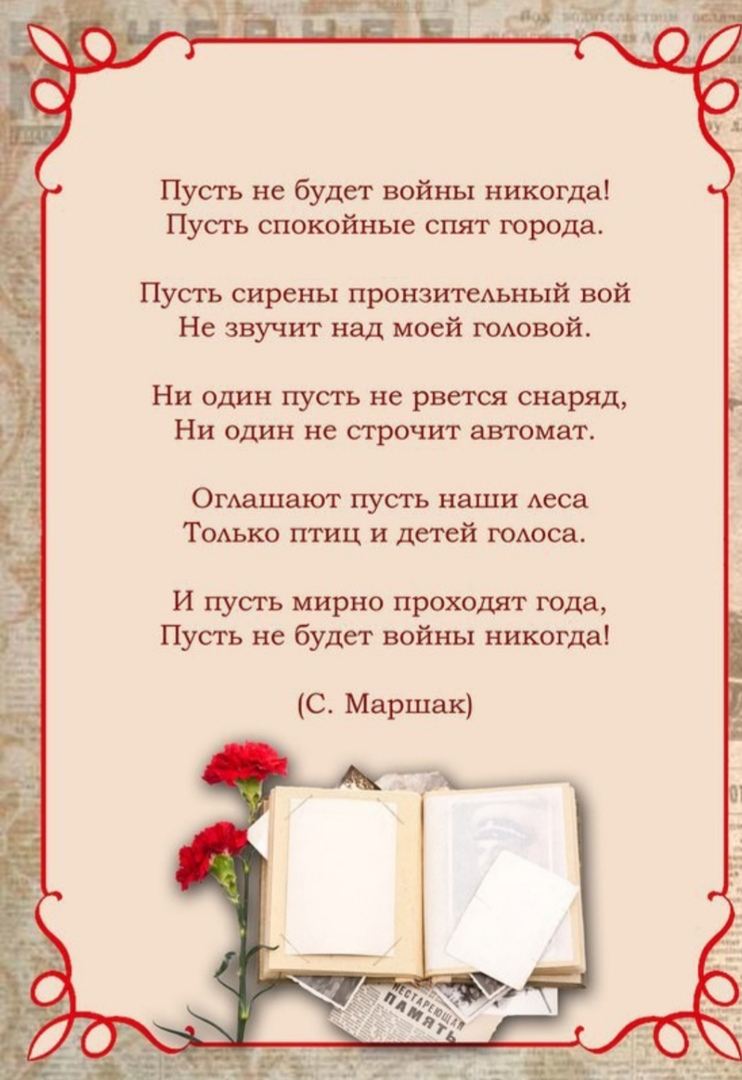 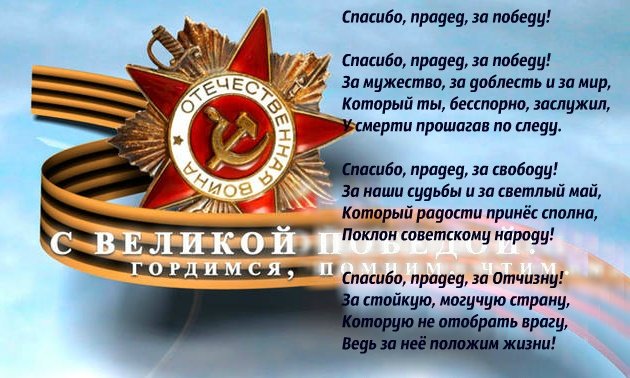 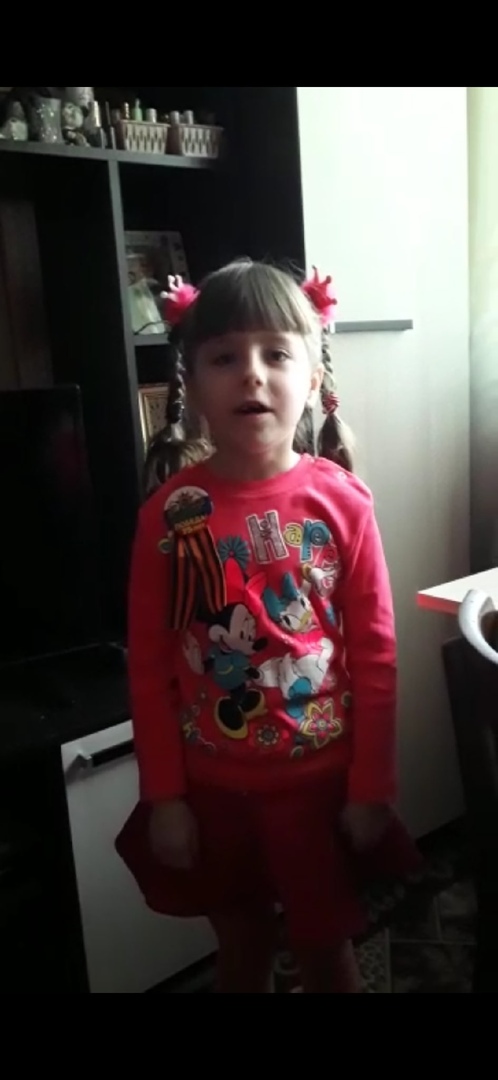 Поздравления  с днём победы
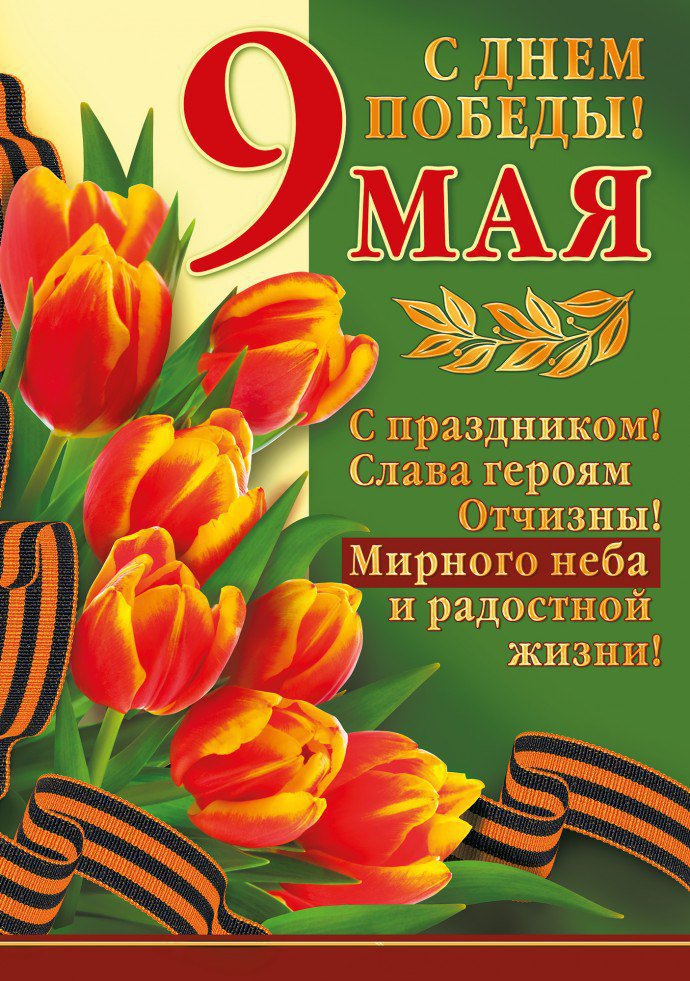 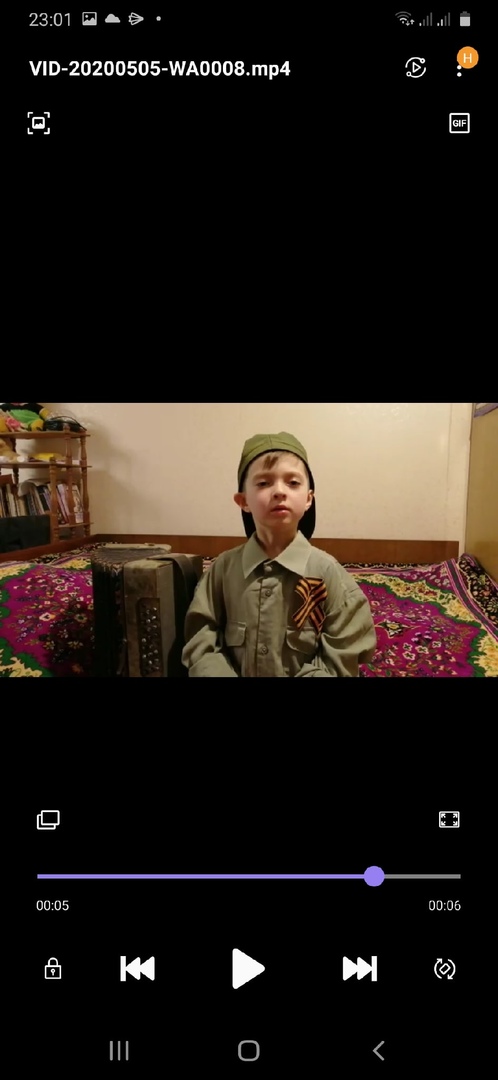 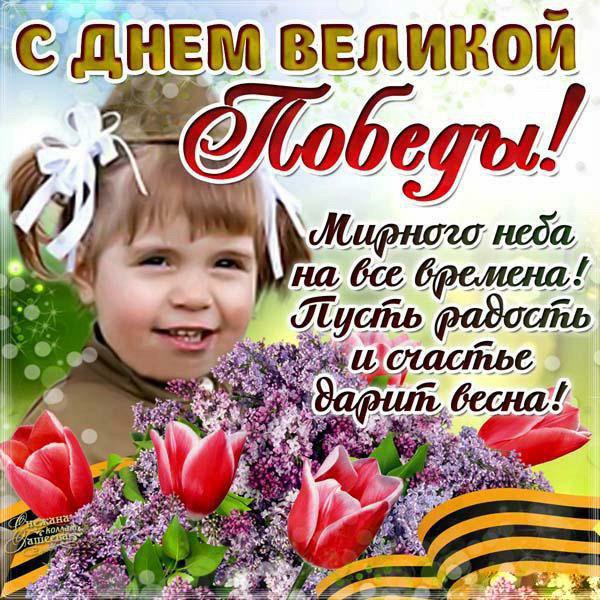 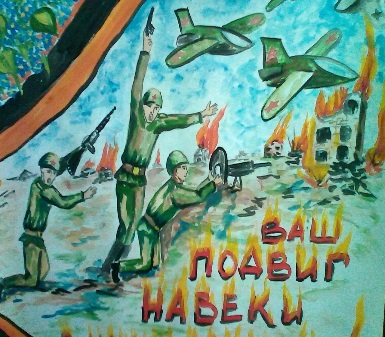 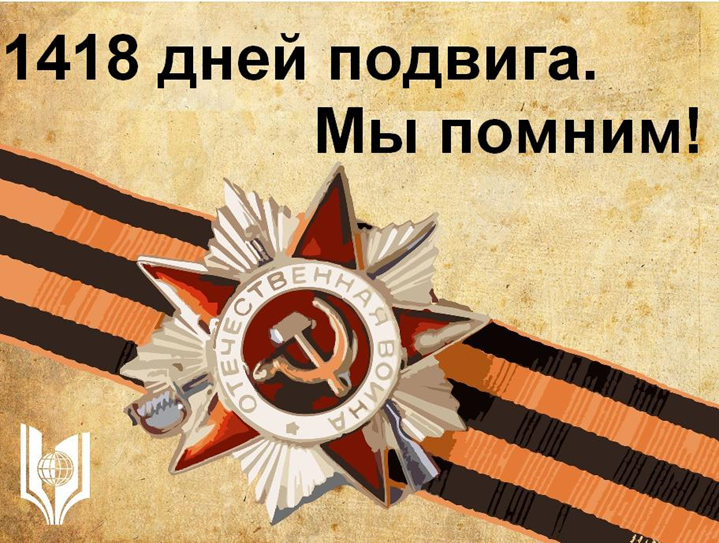 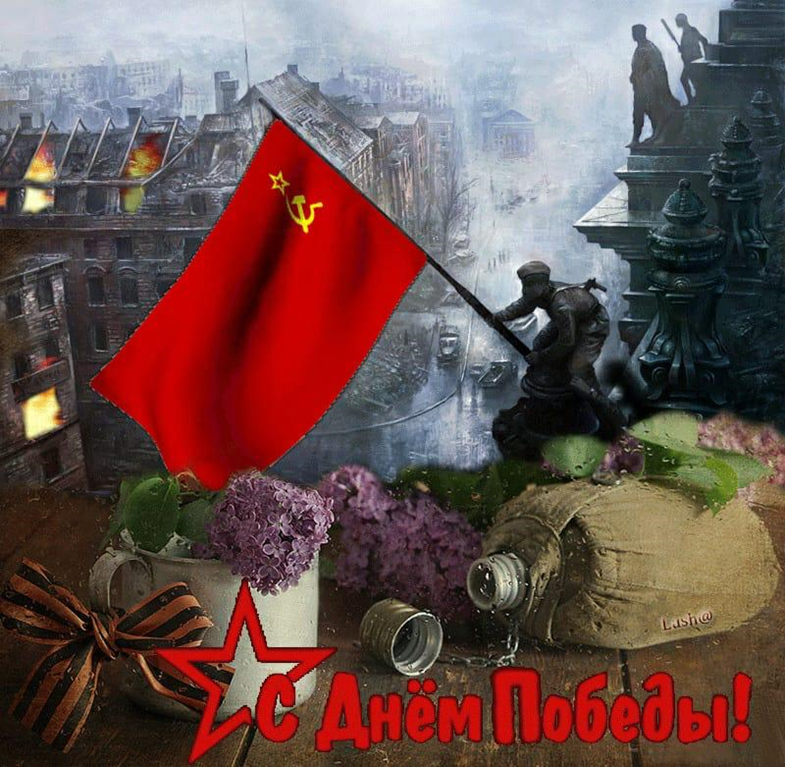 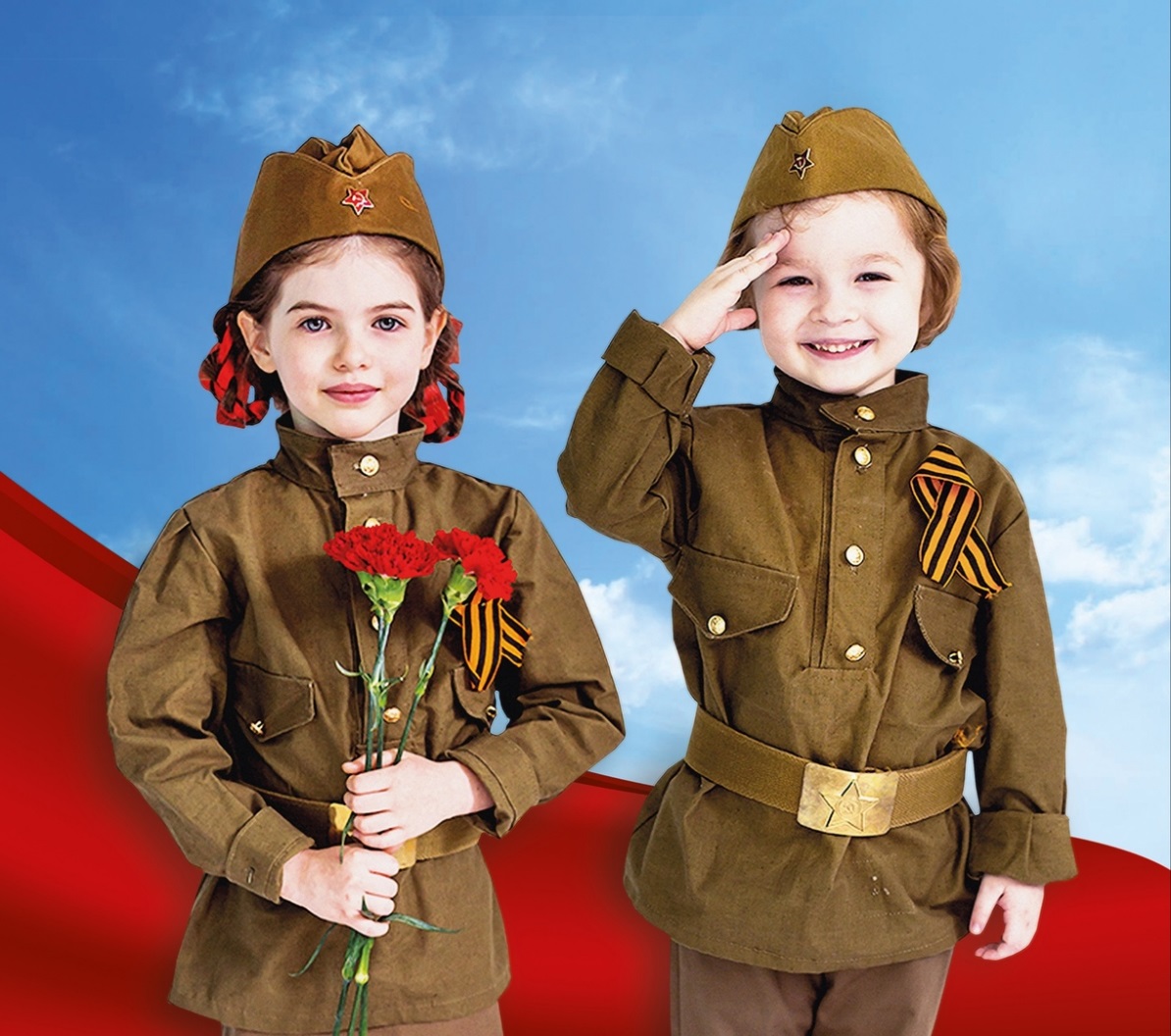